Топ 10 
найцікавіших
 книг
1
Ліна Костенко
«Записки українського самашедшого»
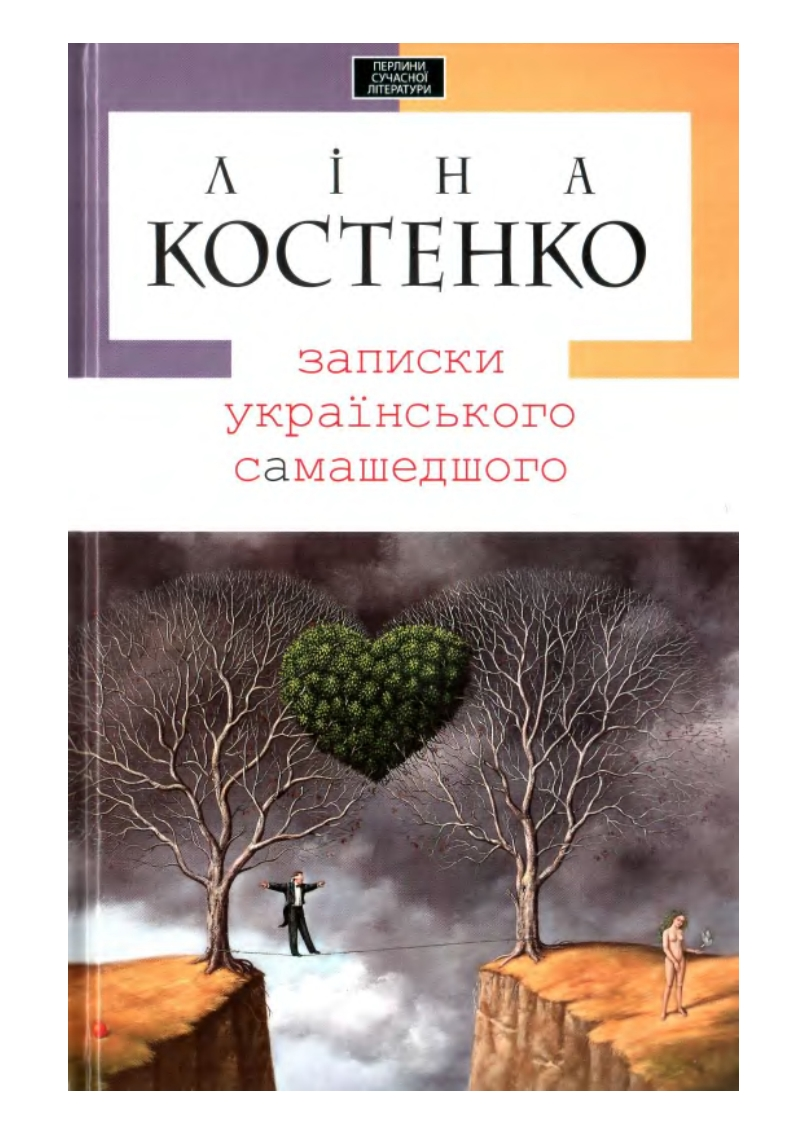 Я особисто дуже надіюсь, що у новому столітті все буде інакше, і ми будемо інакші, і не потягнемо за собою шлейф тих самих проблем. Бо я вже не так боюся нових найскладніших проблем, як тих самих, хронічних. Проблеми ж — як божевілля. Буйних ще можна вилікувати, а тихопомішані — то вже навік.
Джейн Остін
2
«Гордість 
та упередження»
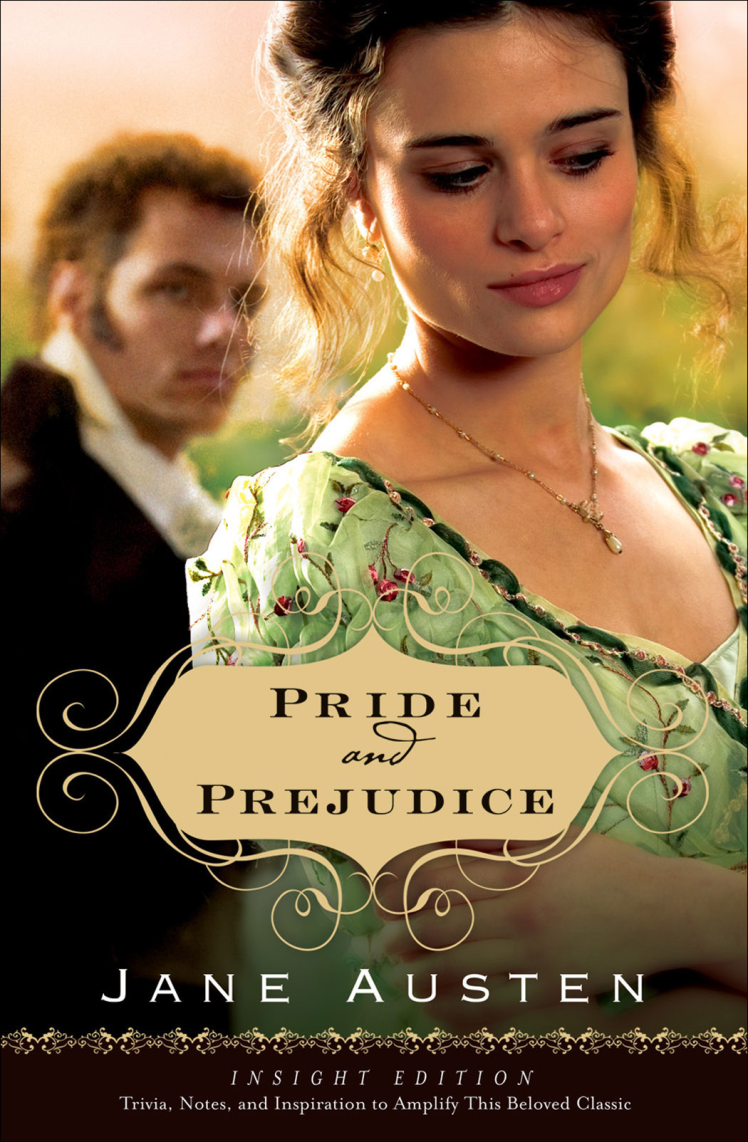 Занадто мало людей на світі користується моєю любов'ю. А таких, яких я по-справжньому поважаю, ще менше. Чим більше я спостерігаю світ, тим менше він мені подобається.
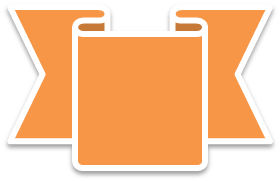 Джон Толкін
3
«Володар
 Перснів»
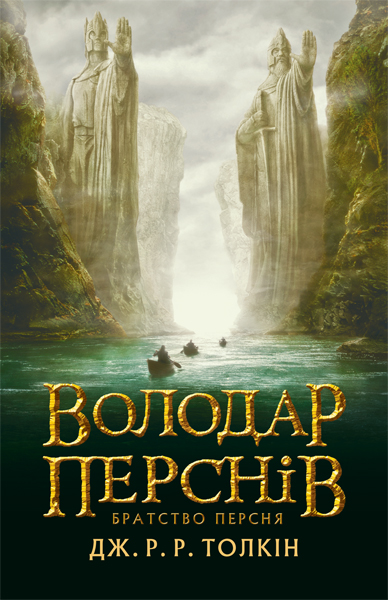 Як знайти і підібрати нитки колишнього життя, як жити далі, коли в глибині душі починаєш розуміти, що повернутись у минуле неможливо ? Є речі, які не вилікує час, деякі рани йдуть так глибоко, що незагоються ніколи ...
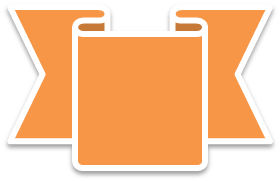 Антуан де Сент-Екзюпері
4
«Маленький принц»
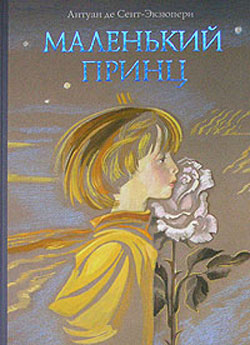 Люди в метушні своїх днів не розуміють, куди поспішають. Саме тому вони так часто поспішають, щоб встигнути зробити якомога більше.
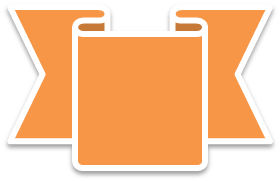 5
Оскар Уайльд
«Портрет
 Доріана Грея»
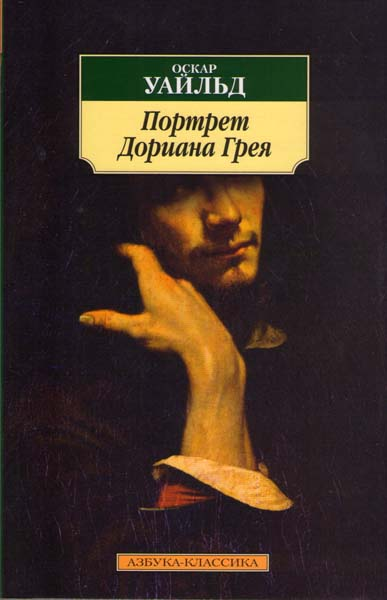 - От би знову стати молодою ...
- Так у чому справа? Ви пам'ятаєте помилки своєї молодості?
- Звичайно, і не одну. І дуже чітко.
- Тоді зробіть їх знову. Щоб повернути юність, потрібно лише повторити ці дурниці.
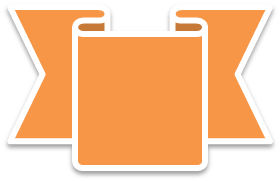 6
Патрік Зюскінд
«Запахи»
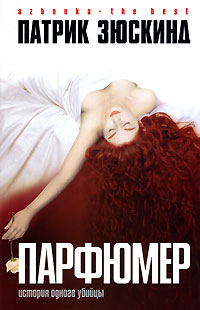 Усі нещастя людини відбуваються від того, що вона не бажає спокійно сидіти у себе вдома - там, де їй належить.
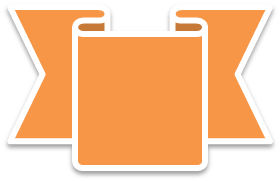 Ден Браун
7
«Інферно»
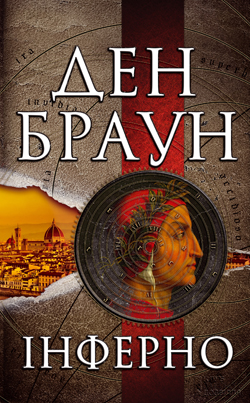 Коли пливеш по темному тунелю, настає точка неповернення, коли ж не вистачає повітря, щоб повернутися назад, Твій єдиний шанс-це плисти вперед в невідомість .... і молитися, що попереду є вихід "
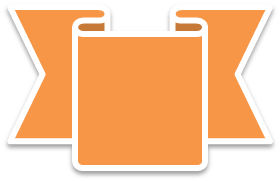 Пауло Коельйо
8
«Вероніка 
вирішує померти»
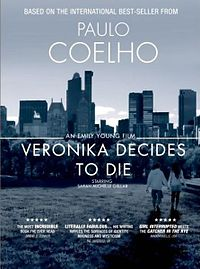 Якщо тебе виписали з божевільні, це ще не означає, що тебе вилікували. Просто ти став як усі.
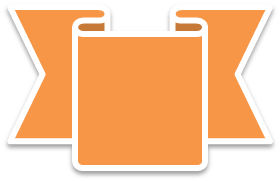 Джоан К. Ролінґ
9
«Гаррі Поттер»
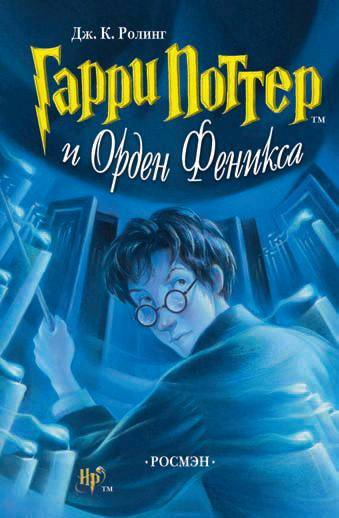 - Мені не слід було так говорити, - квапливо промовив Скрімджер. - Це було нетактовно.
- Чому ж? Всього лише чесно, - відгукнувся Гаррі.
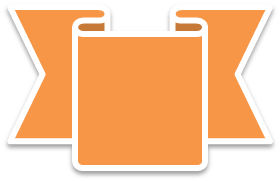 Артур Конан Дойл
10
«Пригоди 
Шерлока Холмса»
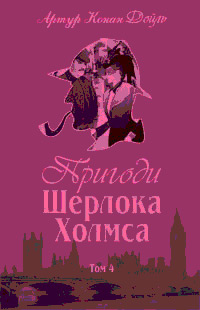 Воістину чудовиськом має бути людина, якщо не знайдеться жінка, що оплаче його смерть!
Підготували
Учні 42 групи